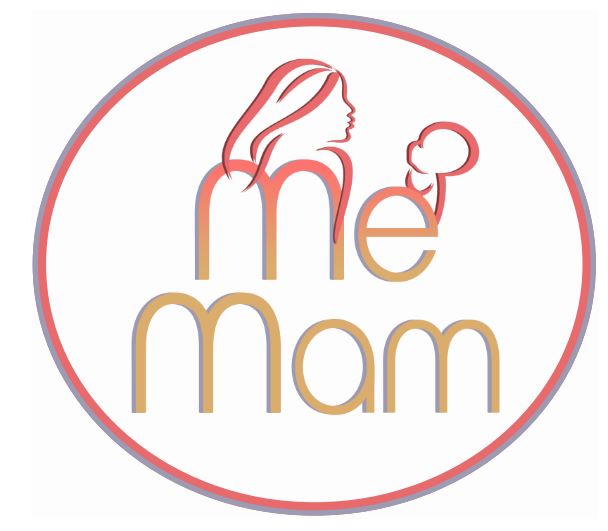 Interventies Reguliere Zorg
Stichting Me Mam
Donderdag 9 januari 2025 van 20.00 tot 21.30 uur
Programma

		Welkomstwoord | Mededelingen		Introductie van het thema 
		Definitie		In gesprek | Vragen
		PAUZE
		
		Reguliere interventies		In gesprek | Vragen		Afronding & Afsluiting
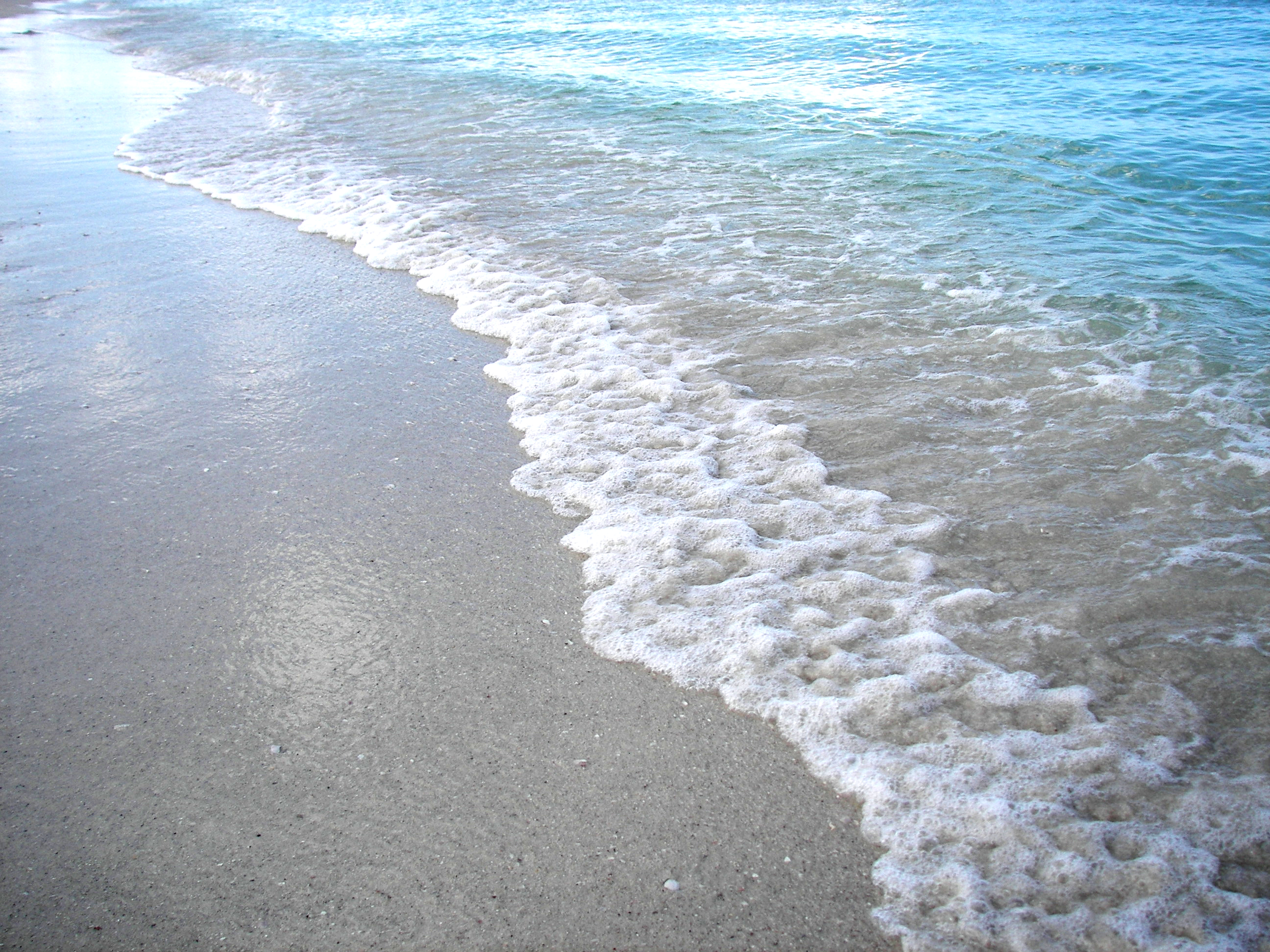 Welkom en mededelingen

	Alles wat tijdens deze bijeenkomst gezegd wordt, beschouwen we	als vertrouwelijke informatie en wordt dus niet met anderen	buiten deze bijeenkomst gedeeld.
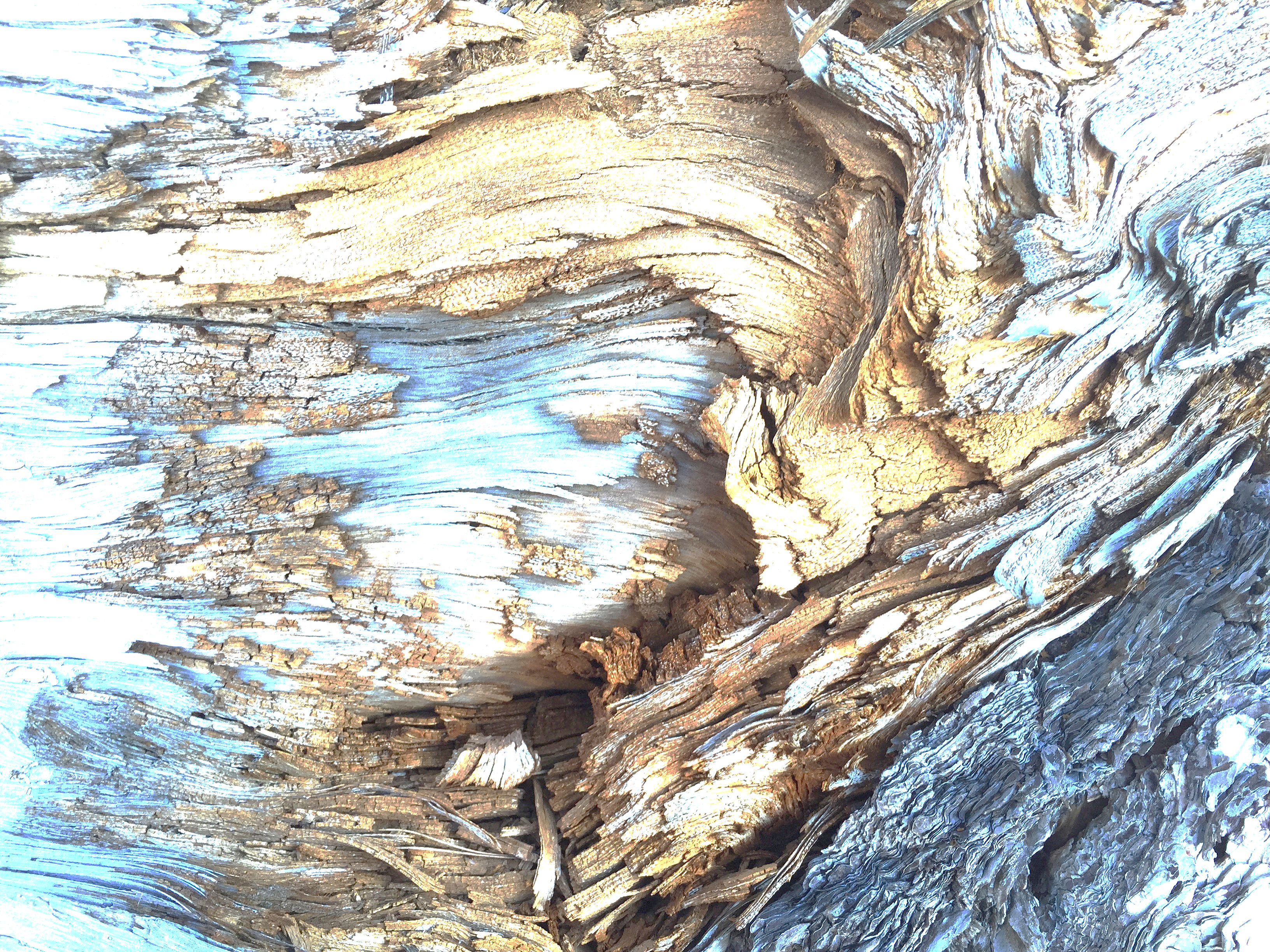 Over Stichting Me Mam
		

	Stichting Me Mam is in 2015 opgericht om zwangeren en pasbevallen	moeders te ondersteunen die te maken hebben met psychische	problematiek.

	Het is een samenwerking tussen ervaringsdeskundigen en professionals	en tevens gericht op zowel reguliere als complementaire zorg. Me Mam	heeft als visie dat de keuze van de moeder centraal staat. Omdat niet 	alle moeders medische zorg nodig hebben, noemt Me Mam	zich een ervaringscentrum in plaats van een patiëntenorganisatie. 
		
	In 2017 was Stichting Me Mam winnaar van de Libelle Ster Award.
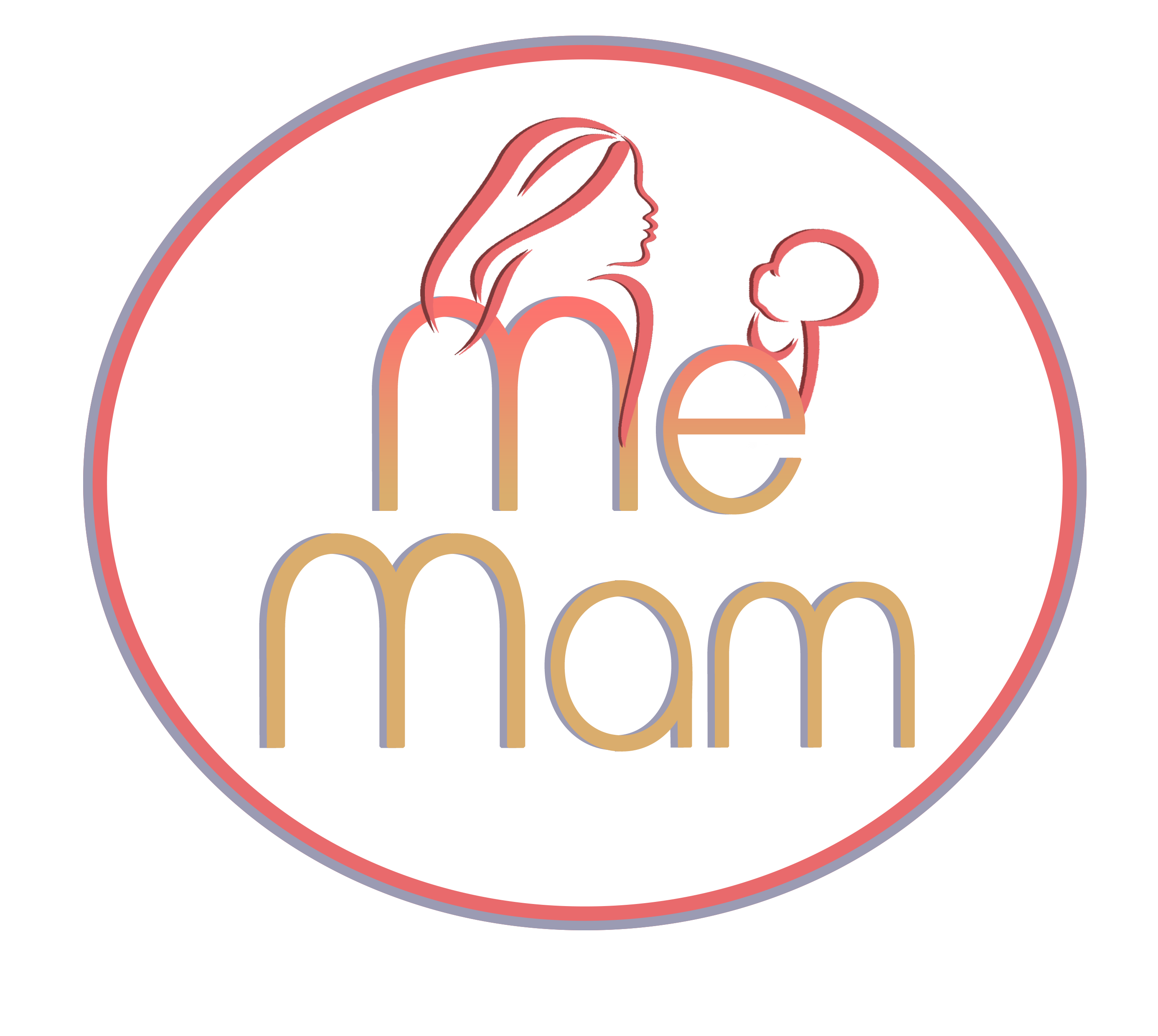 Ons team
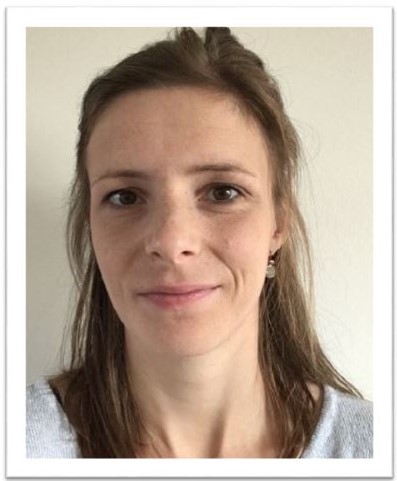 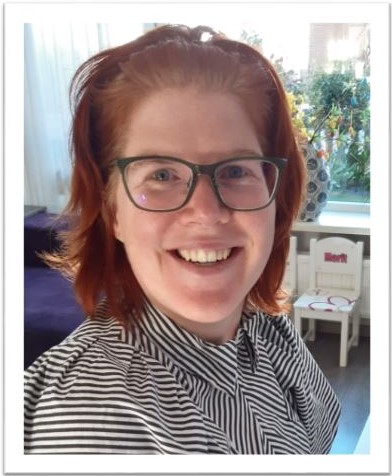 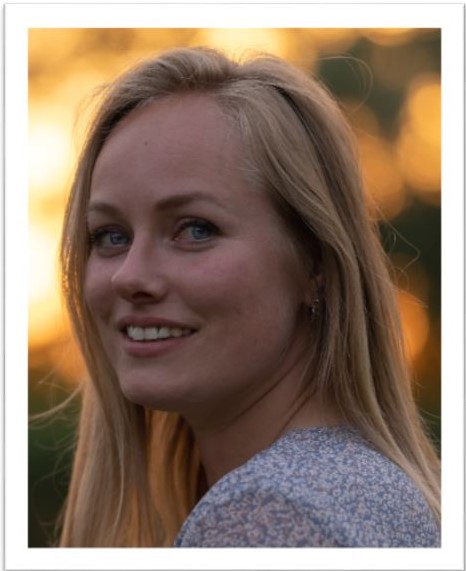 Marieke
Linda
Mariëlle
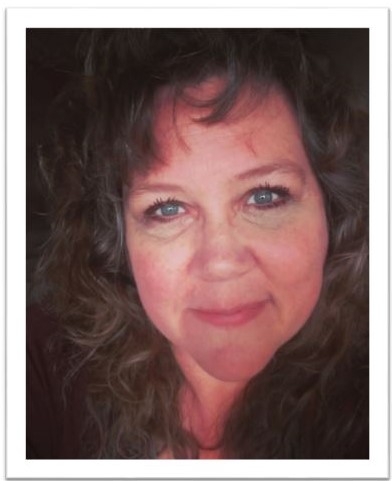 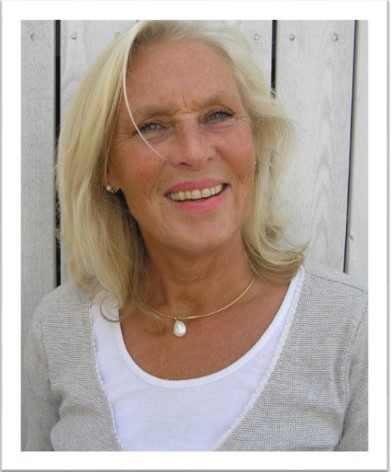 Karin
Mariëtte
Reguliere zorg

Dit is de zorg die wordt georganiseerd door de overheid enwordt geaccepteerd door de wetenschap. Binnen deze zorg zijn ermogelijkheden die een eerste stap kunnen zijn in een herstelproces.







1e lijnszorg: huisarts, verloskundige, kraamzorg
2e lijnszorg: POP-poli, Moeder-Baby-Unit
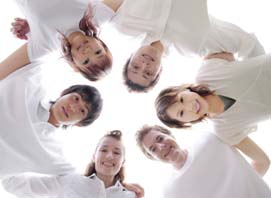 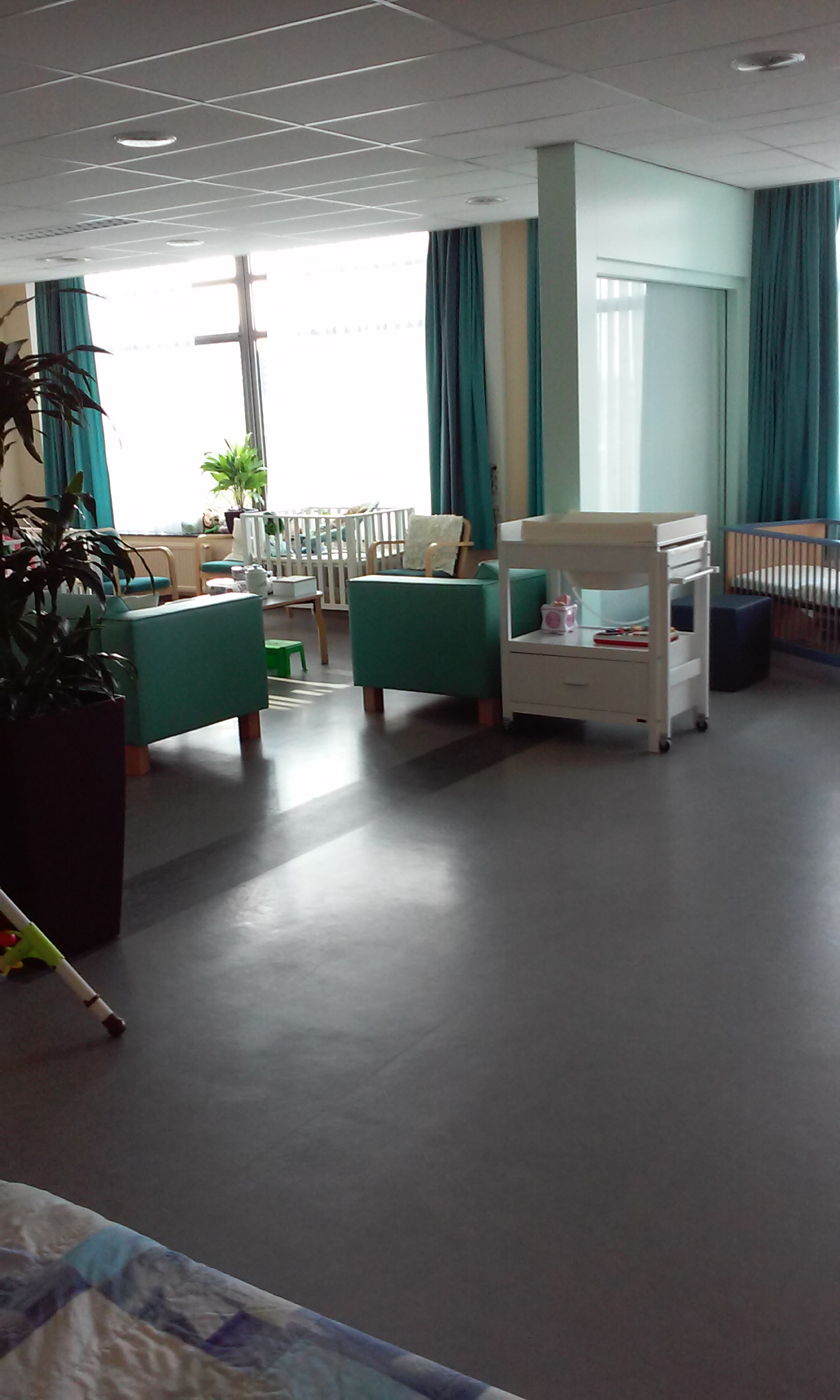 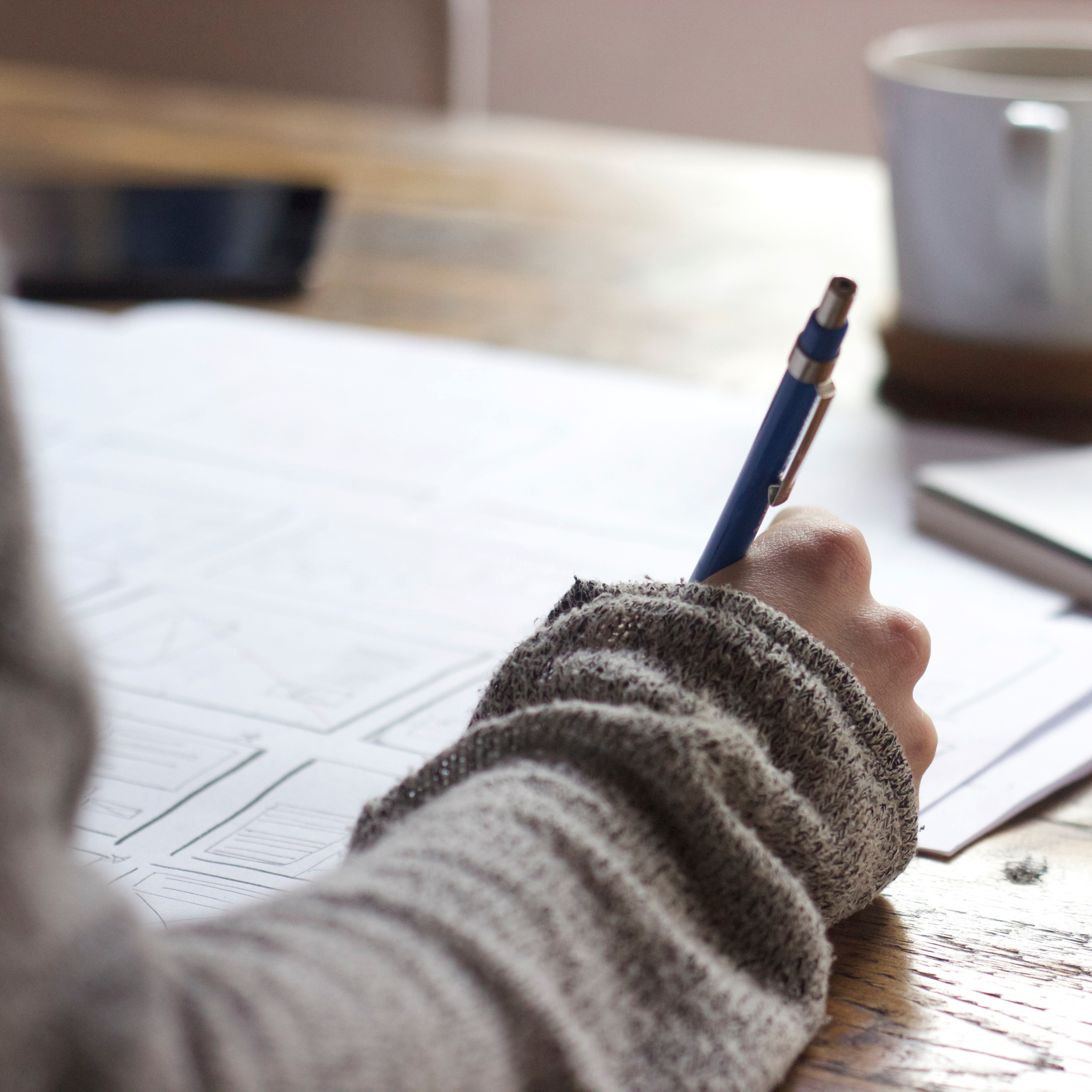 Vragen



Op welke manier maak jij gebruik van de reguliere zorg?

Wat houdt die zorg voor jou in?

Hoe ervaar je die zorg?
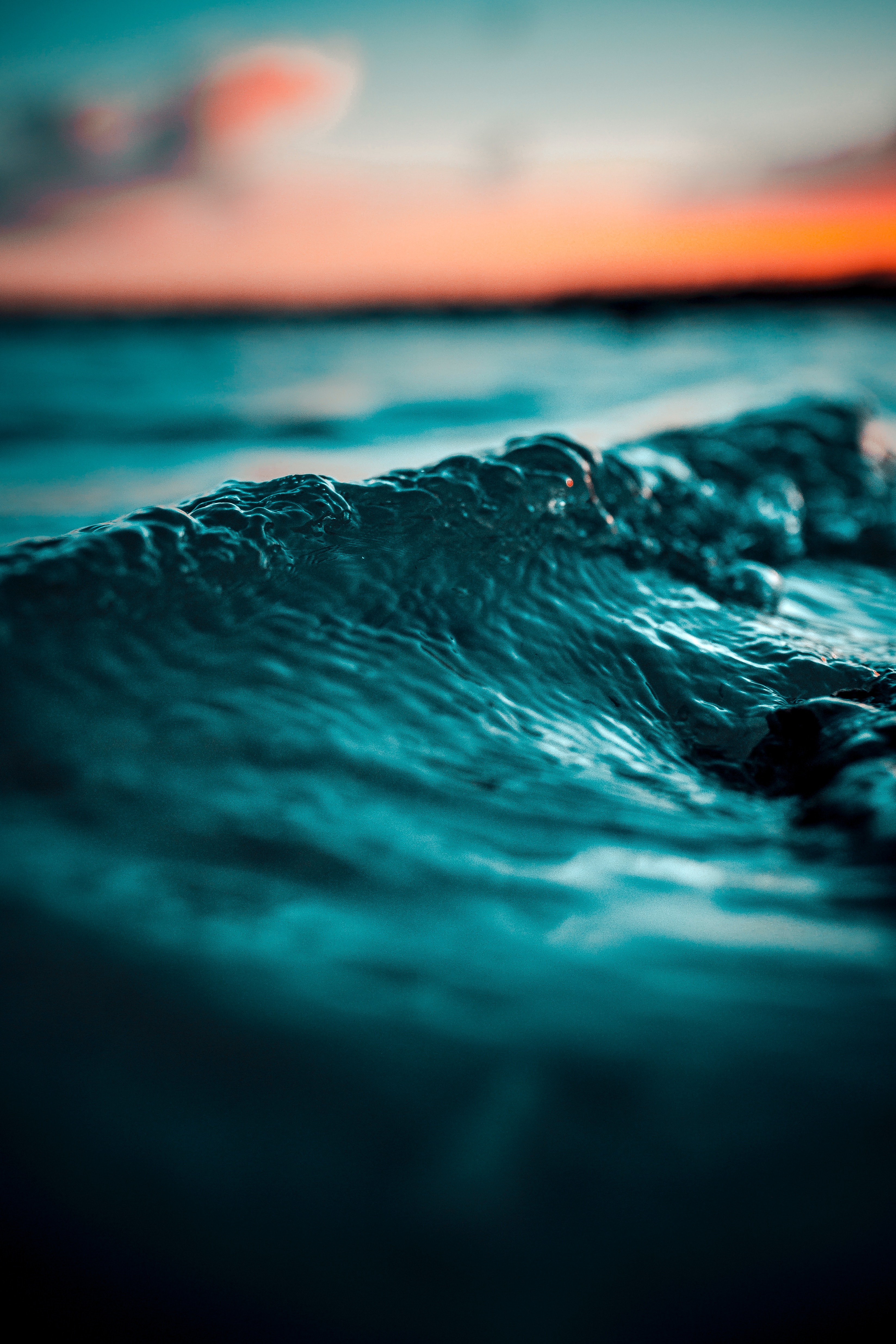 Korte pauze
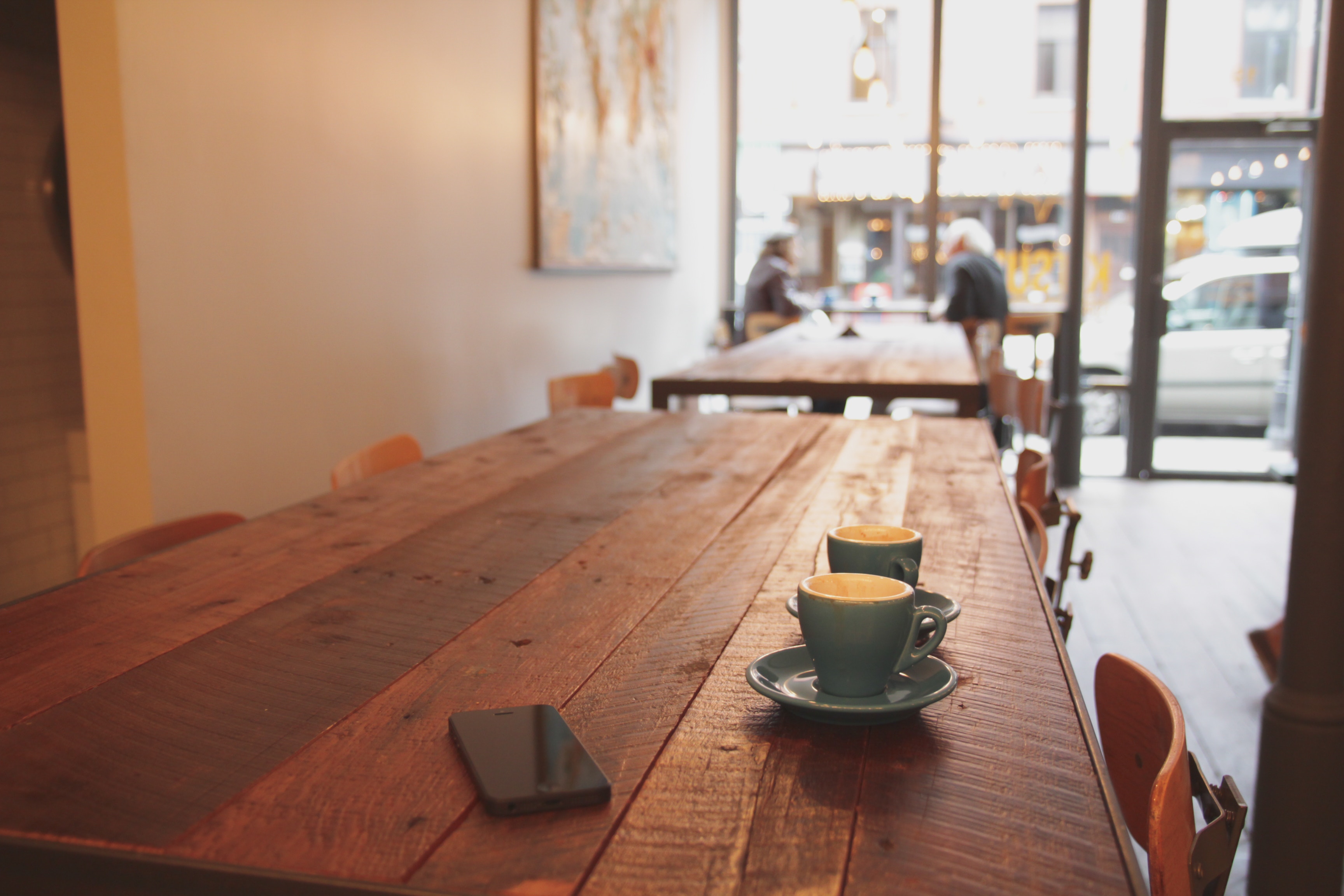 Reguliere interventies

	Medicatie
		Antidepressiva		Slaap- en kalmeringsmiddelen		Antipsychotica		Stemmingsstabilisatoren (lithium)

	Therapie
		Psychotherapie		Cognitieve gedragstherapie (CGT)
		Eye Movement Desensitization and Reprocessing (EMDR)
		Traumatherapie
		Electro Convulsie Therapie (ECT)		Mindfulness Based Cognitieve Therapie (MBCT)
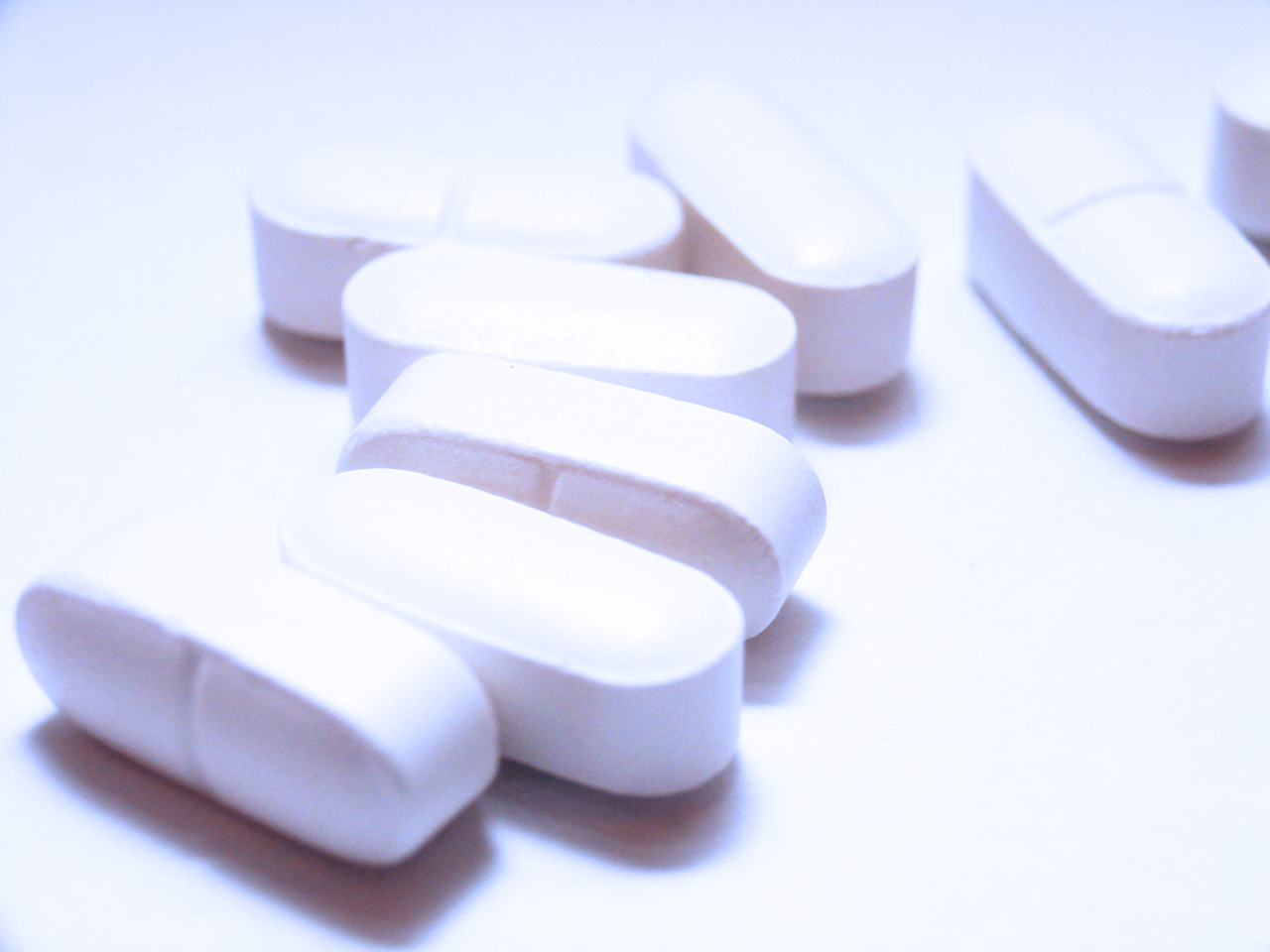 In gesprek | Vragen


	Welke medicatie en/of therapie 	heb jij nodig (gehad)?

	Wat heeft medicatie en/of therapie 	voor jou gedaan of momenteel nog?

	Waren of zijn er alternatieven?	Zo ja, zou je daar gebruik van maken?
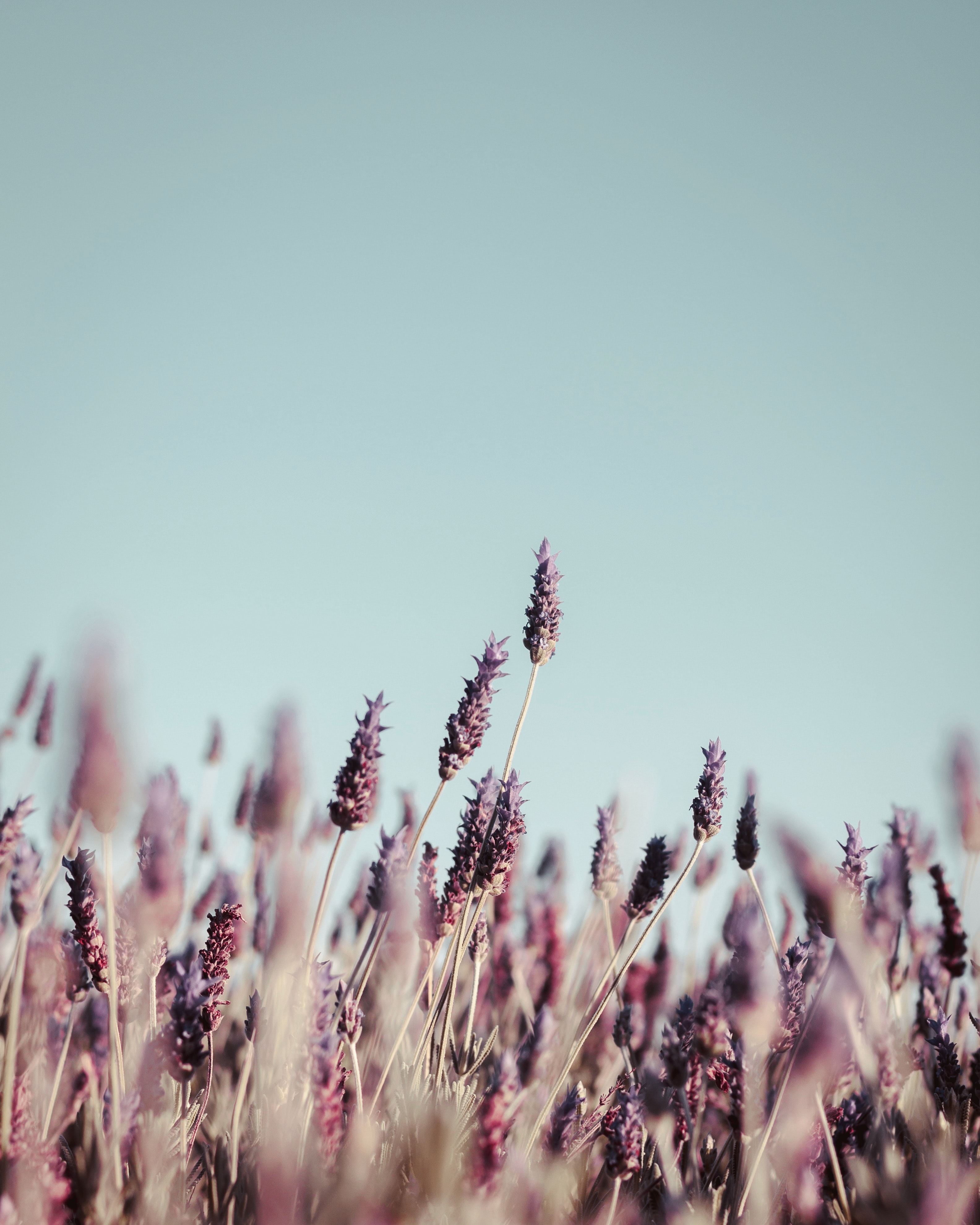 Afronding
Welk inzicht neem je mee naar huis?
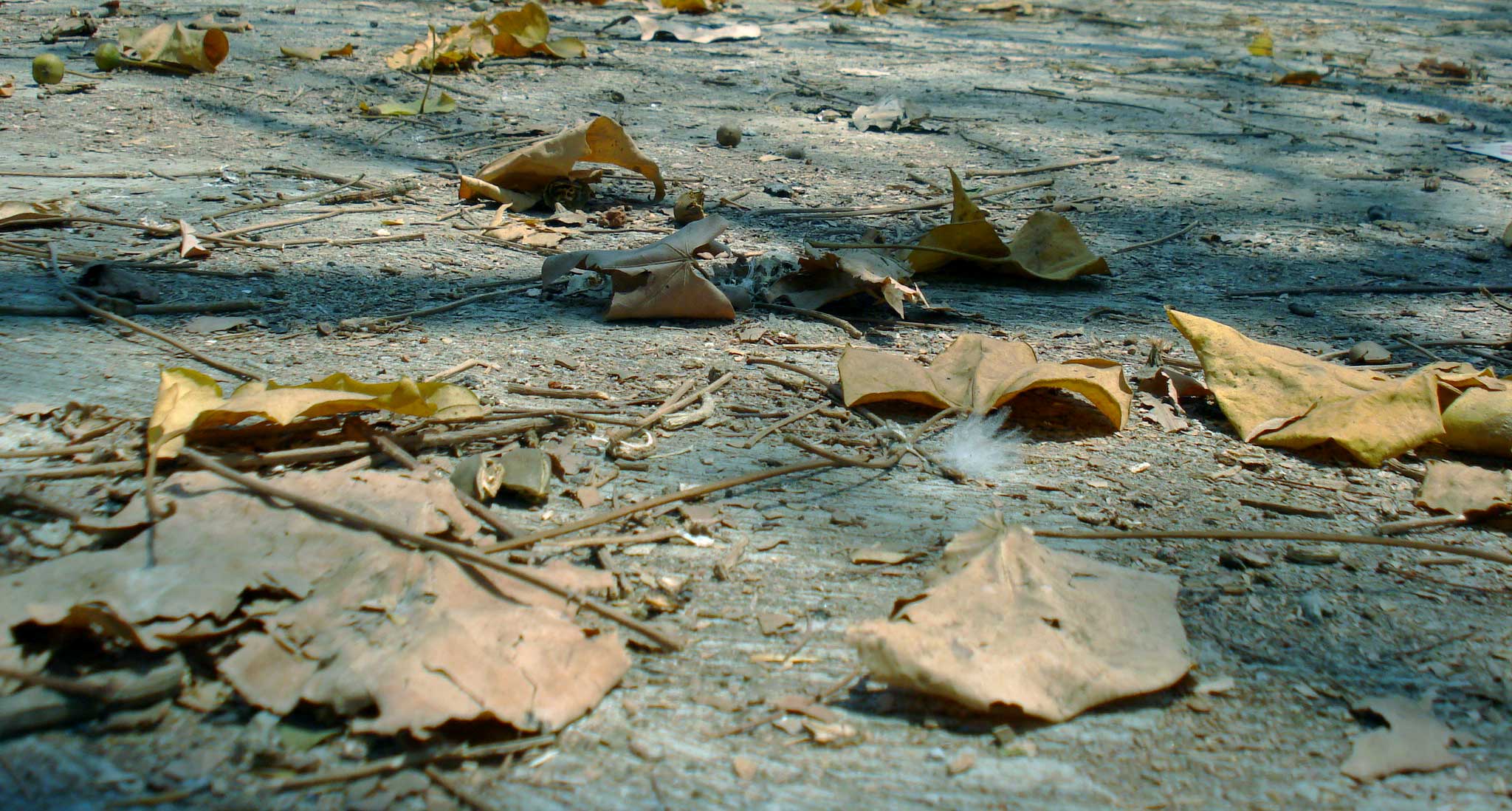 Afsluiting
		
						Heb je nog vragen of opmerkingen? 												Ben je oké?

						www.memam.nl 



		
			Deze presentatie is mede mogelijk gemaakt door PATH
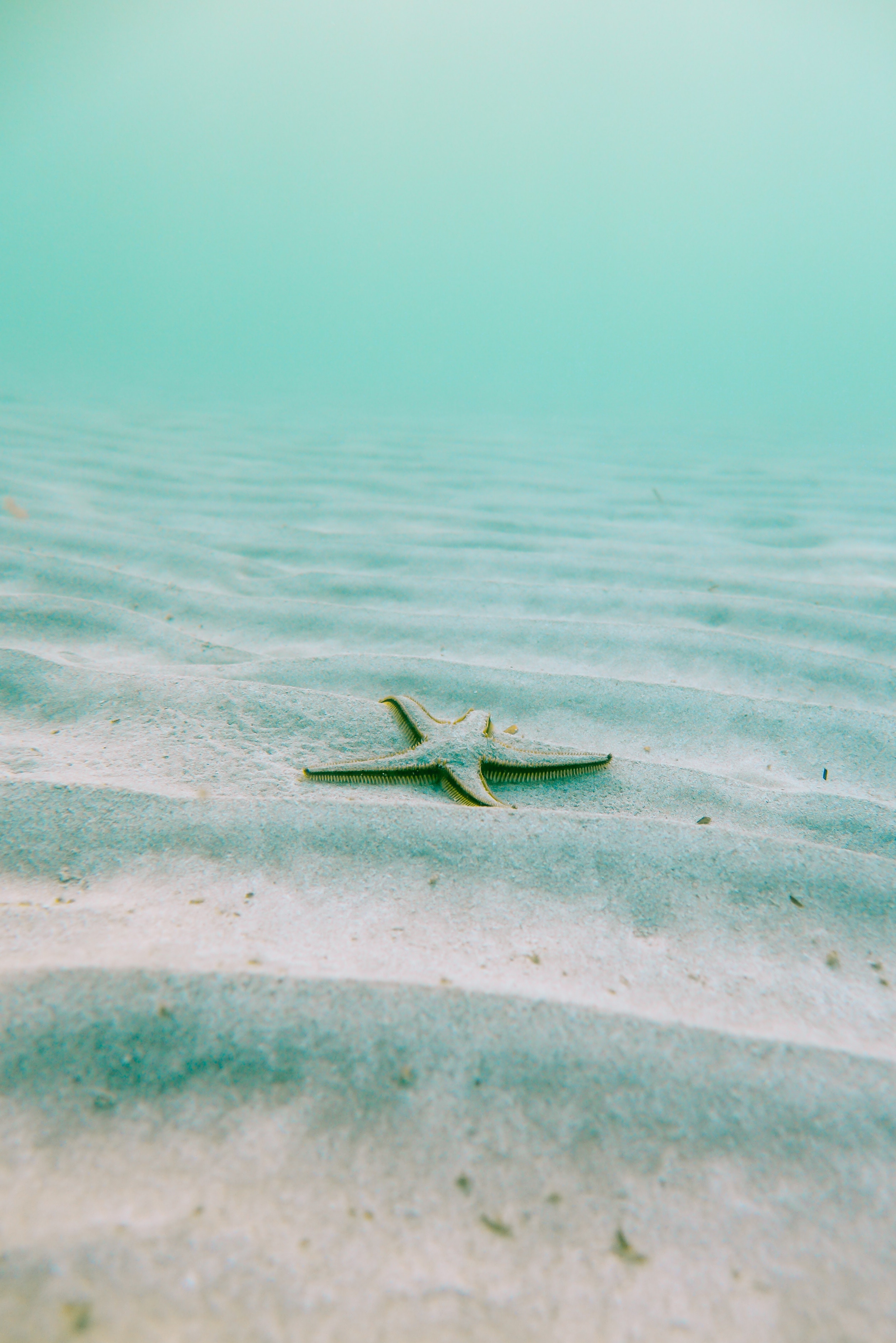 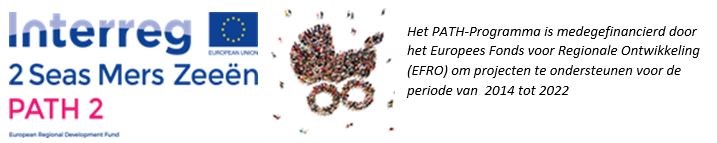